Adding two vectors: A = 110m, B = 50 m
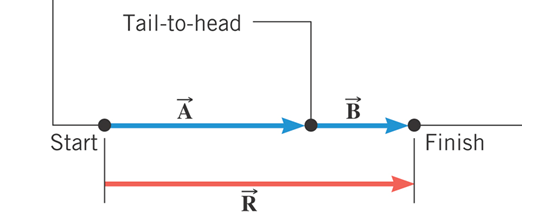 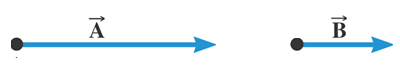 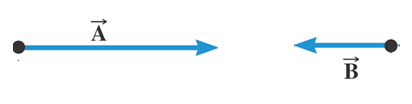 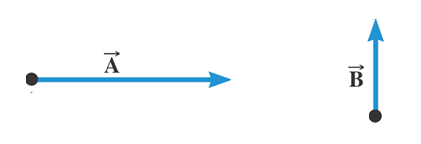 Adding Vectors: Head-to-Tail Method
Example 3.1: A Woman Takes a Walk (Page 91, Text) Use the graphical technique for adding vectors to find the total displacement of a person who walks the following three paths (displacements) on a flat field. First, she walks 25.0 m in a direction 49.0º north of east. Then, she walks 23.0 m heading 15.0º north of east. Finally, she turns and walks 32.0 m in a direction 68.0° south of east.
Adding Vectors: Head-to-Tail Method
Example 3.1: A Woman Takes a Walk (Page 91, Text) Use the graphical technique for adding vectors to find the total displacement of a person who walks the following three paths (displacements) on a flat field. First, she walks 25.0 m in a direction 49.0º north of east. Then, she walks 23.0 m heading 15.0º north of east. Finally, she turns and walks 32.0 m in a direction 68.0° south of east.
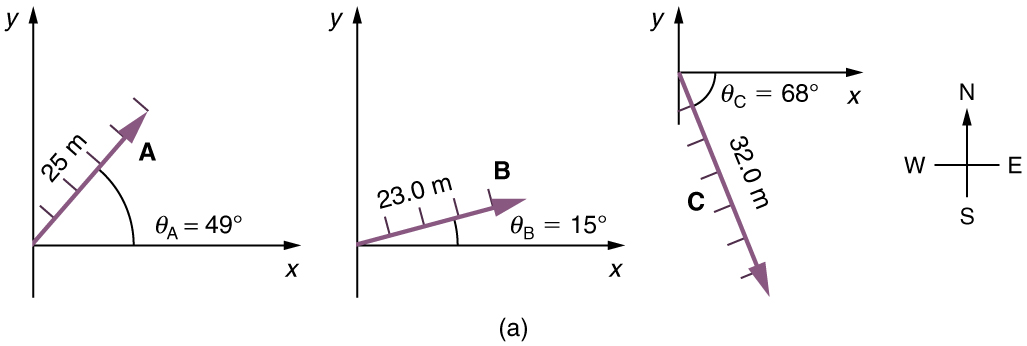 Adding Vectors: Head-to-Tail Method
Example 3.1: A Woman Takes a Walk (Page 91, Text) Use the graphical technique for adding vectors to find the total displacement of a person who walks the following three paths (displacements) on a flat field. First, she walks 25.0 m in a direction 49.0º north of east. Then, she walks 23.0 m heading 15.0º north of east. Finally, she turns and walks 32.0 m in a direction 68.0° south of east.
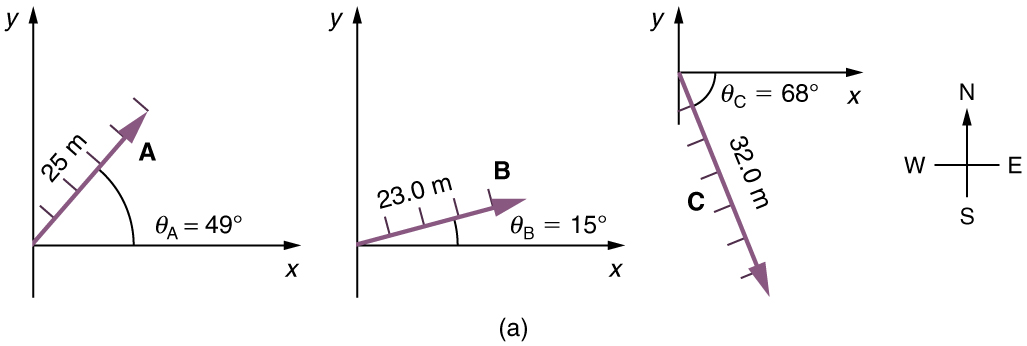 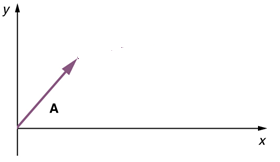 Adding Vectors: Head-to-Tail Method
Example 3.1: A Woman Takes a Walk (Page 91, Text) Use the graphical technique for adding vectors to find the total displacement of a person who walks the following three paths (displacements) on a flat field. First, she walks 25.0 m in a direction 49.0º north of east. Then, she walks 23.0 m heading 15.0º north of east. Finally, she turns and walks 32.0 m in a direction 68.0° south of east.
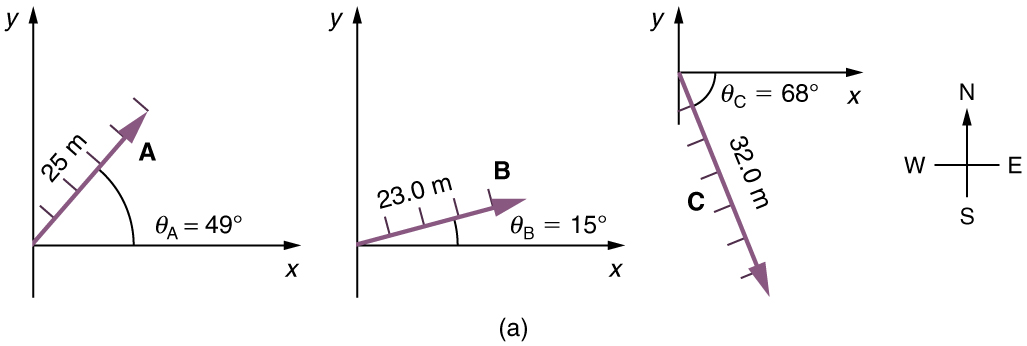 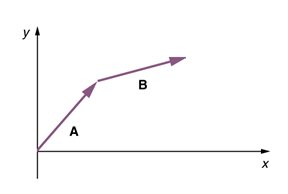 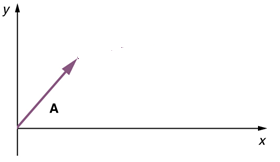 Adding Vectors: Head-to-Tail Method
Example 3.1: A Woman Takes a Walk (Page 91, Text) Use the graphical technique for adding vectors to find the total displacement of a person who walks the following three paths (displacements) on a flat field. First, she walks 25.0 m in a direction 49.0º north of east. Then, she walks 23.0 m heading 15.0º north of east. Finally, she turns and walks 32.0 m in a direction 68.0° south of east.
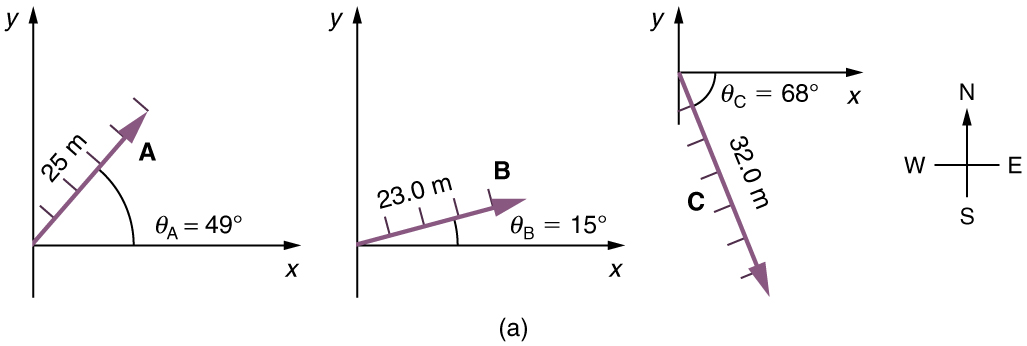 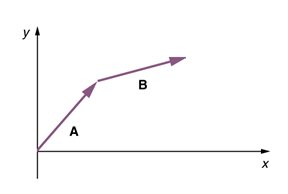 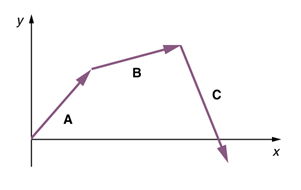 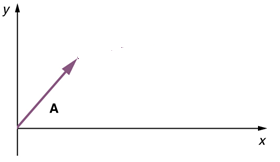 Adding Vectors: Head-to-Tail Method
Example 3.1: A Woman Takes a Walk (Page 91, Text) Use the graphical technique for adding vectors to find the total displacement of a person who walks the following three paths (displacements) on a flat field. First, she walks 25.0 m in a direction 49.0º north of east. Then, she walks 23.0 m heading 15.0º north of east. Finally, she turns and walks 32.0 m in a direction 68.0° south of east.
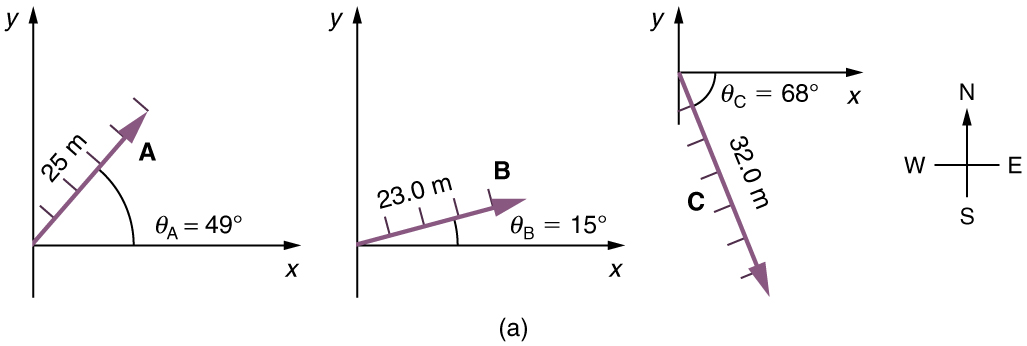 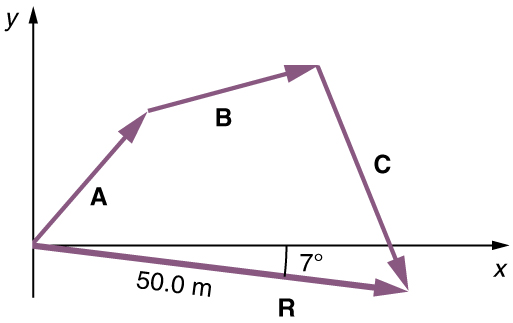 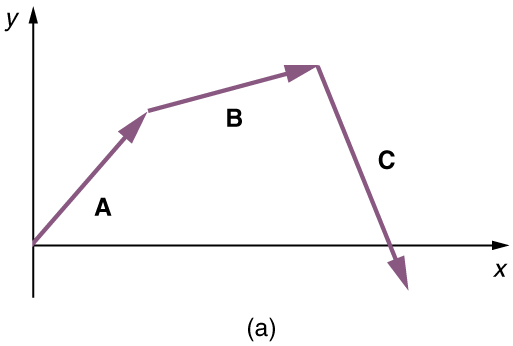 Adding Vectors: Head-to-Tail Method
Example 3.1: A Woman Takes a Walk (Page 91, Text) Use the graphical technique for adding vectors to find the total displacement of a person who walks the following three paths (displacements) on a flat field. First, she walks 25.0 m in a direction 49.0º north of east. Then, she walks 23.0 m heading 15.0º north of east. Finally, she turns and walks 32.0 m in a direction 68.0° south of east.
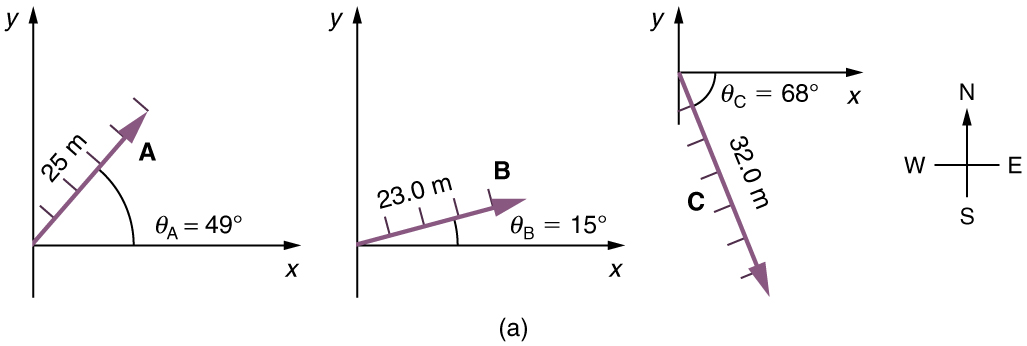 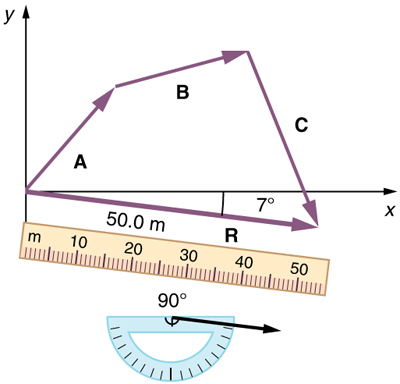 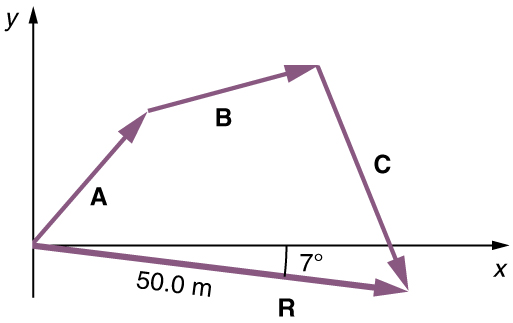 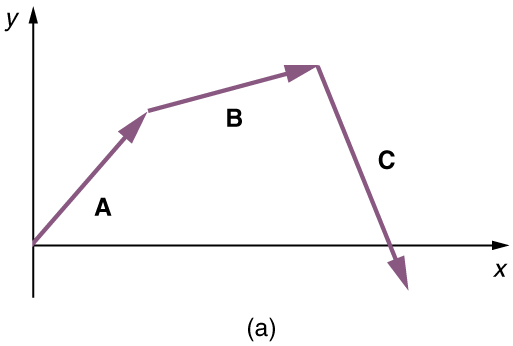 Vector Addition and Subtraction
Addition of Vectors usingVector Components
A jogger runs 145 m in a direction 20.0° east of north (displacement vector A) and then 105 m in a direction 35.0° south of east (displacement vector B).
Using components, determine the magnitude and direction of the resultant vector C.
Analytical/Component Method
Find the resultant and equilibrant of the three vectors in the drawing by means of the component method. The magnitudes of the vectors are A = 250-g, B = 300-g, and C = 260-g.